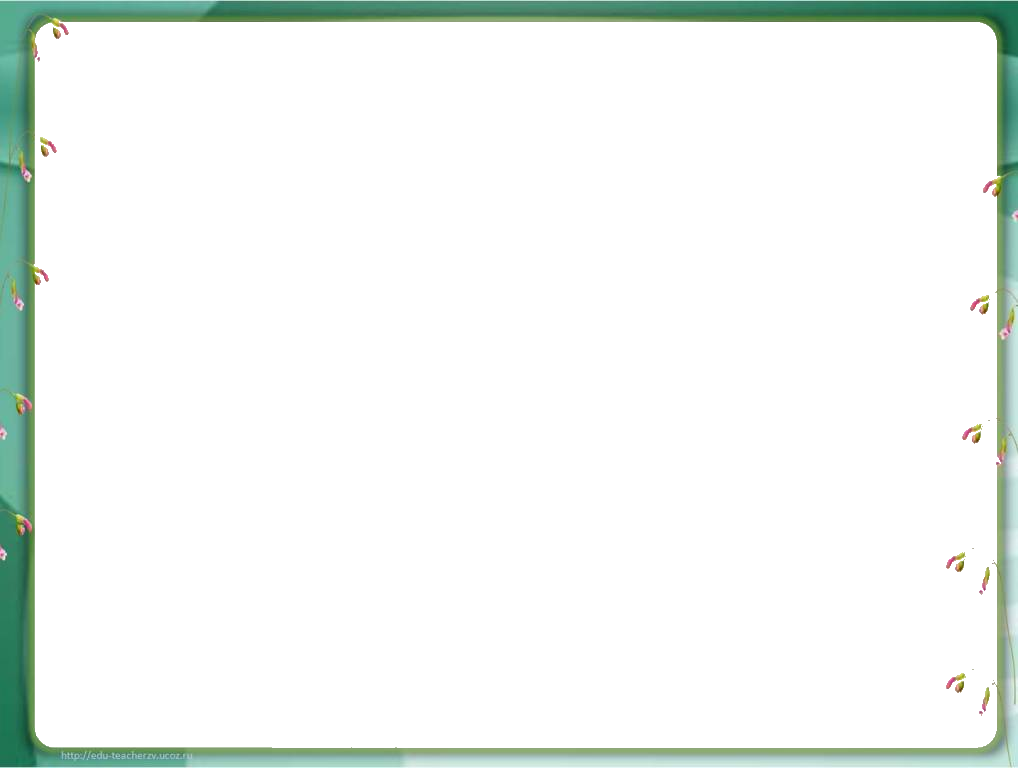 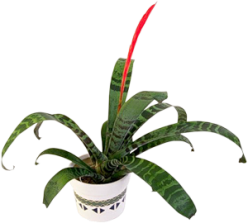 Какие цветы
 можно 
сажать 
в 
детском саду?
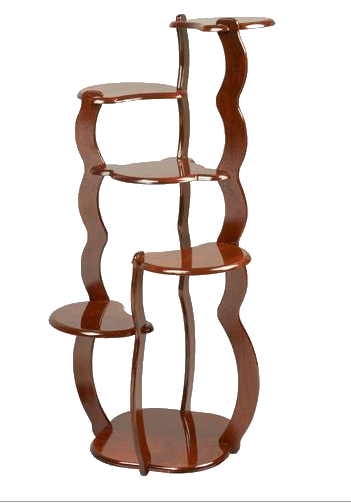 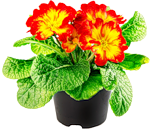 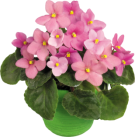 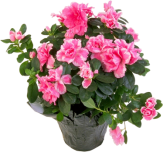 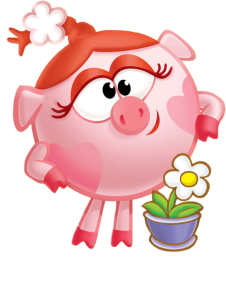 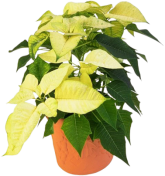 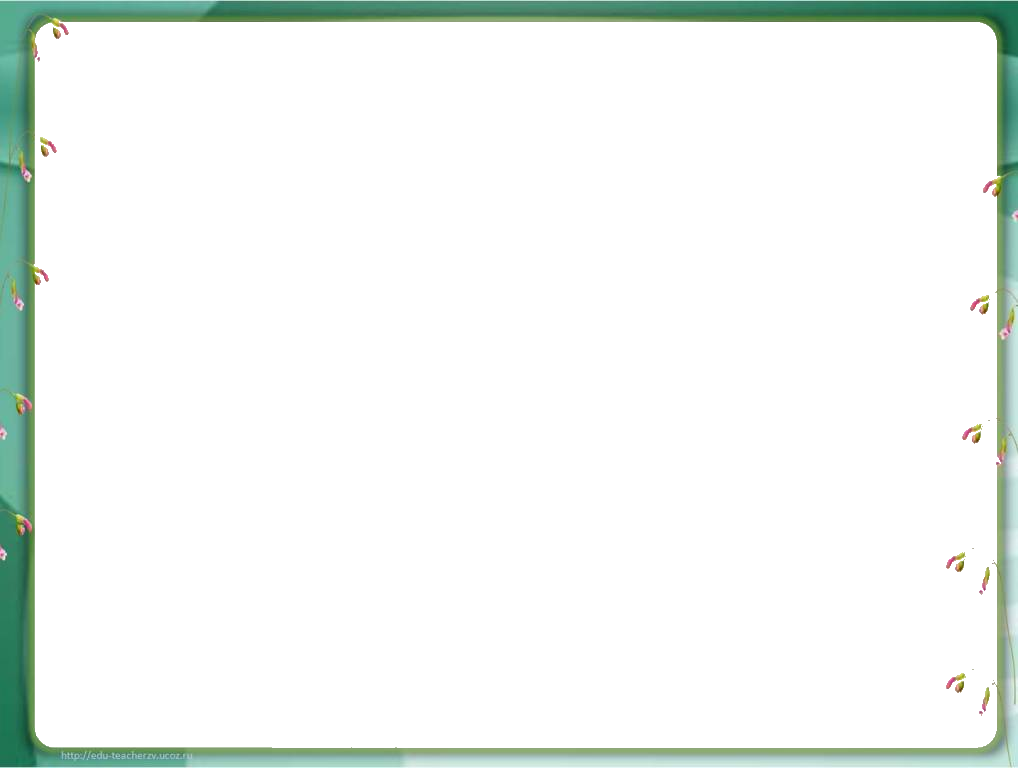 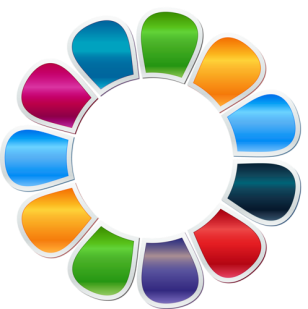 Давайте
познакомимся
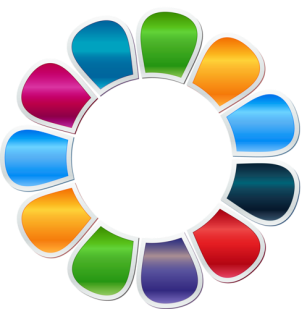 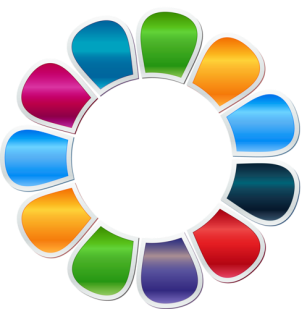 Уход за
растениями
Давайте
поиграем
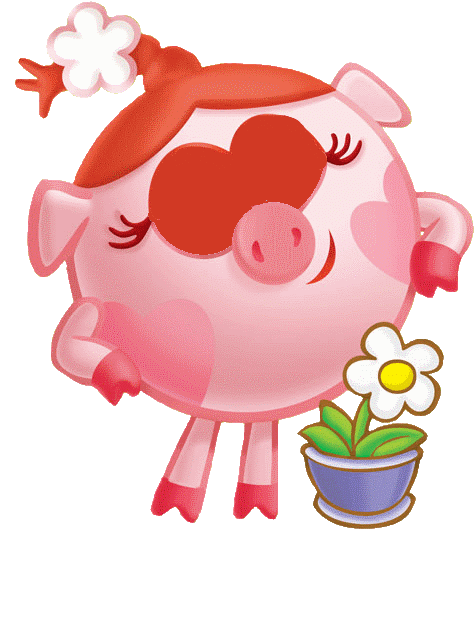 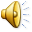 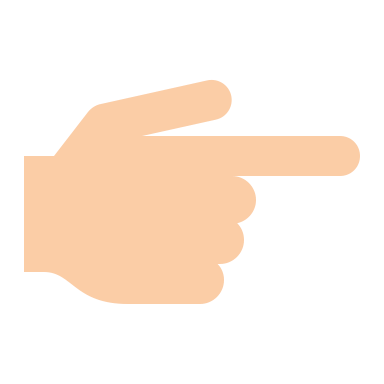 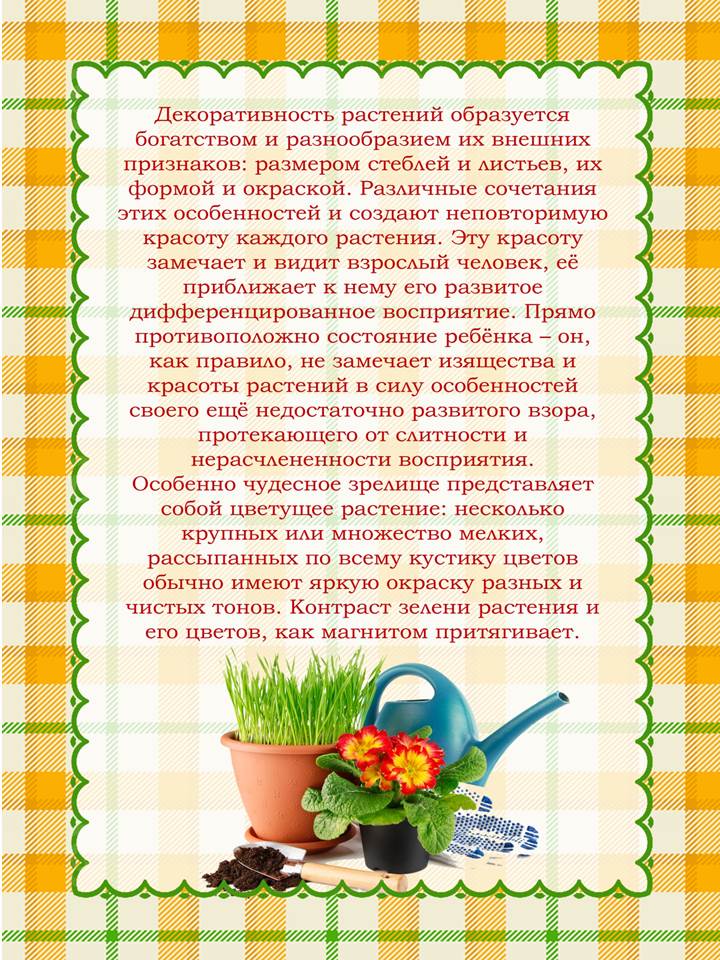 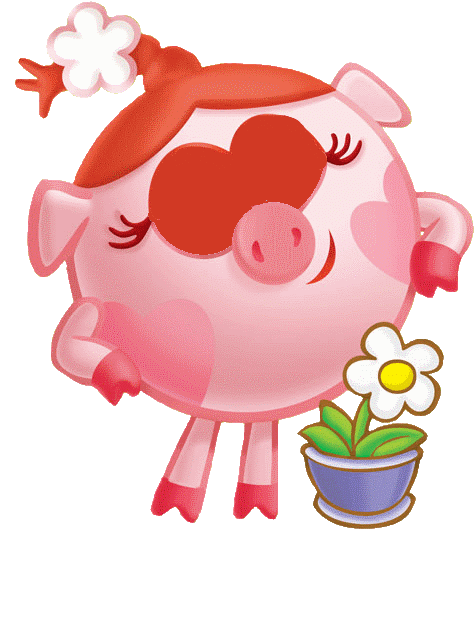 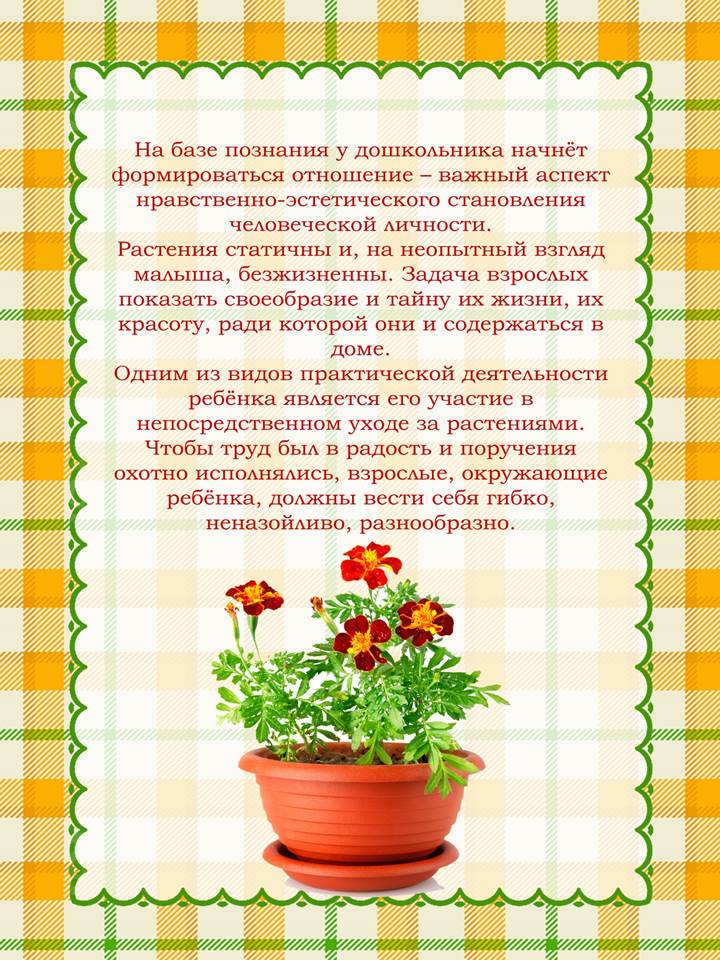 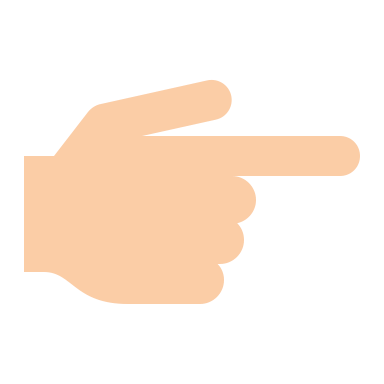 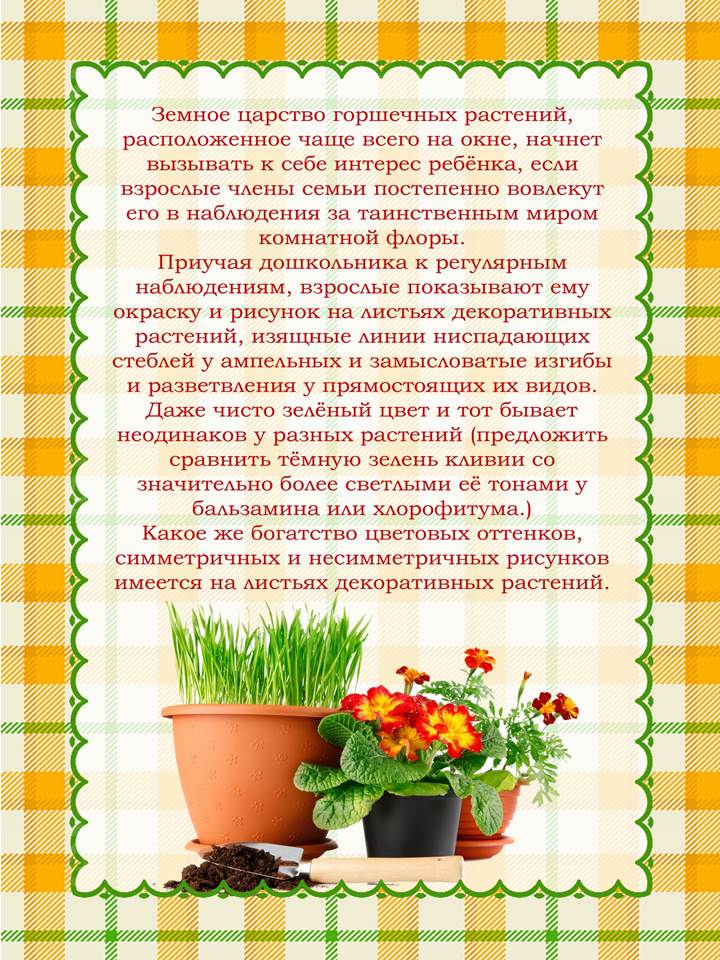 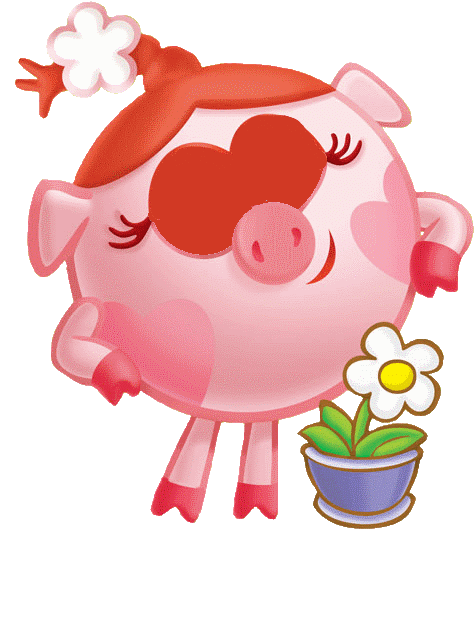 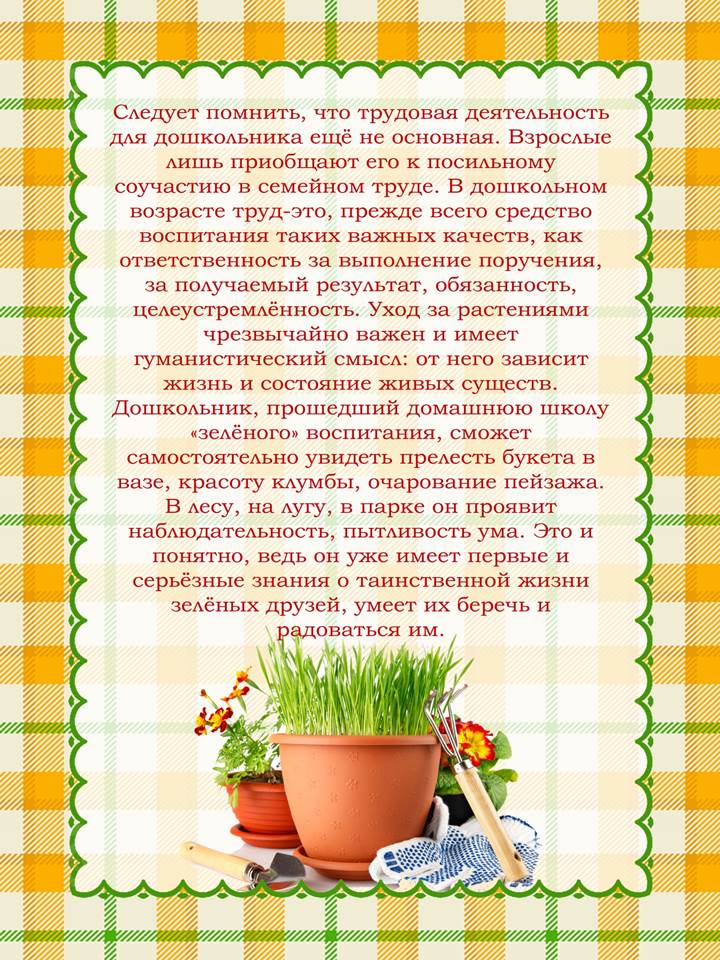 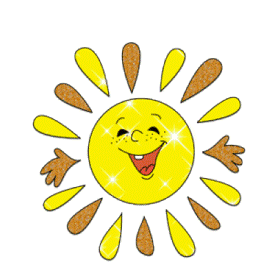 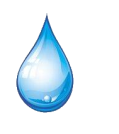 АЛОЭ
(столетник)
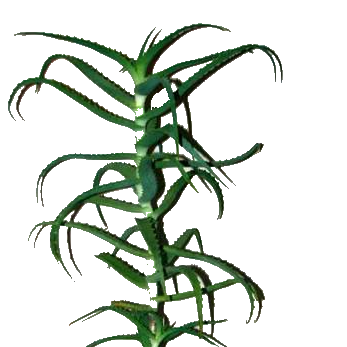 Говорят - алоэ, алоэ, - 
Интересно, что это такое? 
Какое оно алоэ – алое, голубое? 
Доброе или злое? 
Маленькое или большое? 
Хорошее или плохое?
 И вот я увидел алоэ
 на комоде у тёти Зои. 
На комоде у тёти Зои
 в горшочке росло алоэ: 
Зелёное, небольшое, 
колючее и кривое. 
Но симпатичное такое!!!
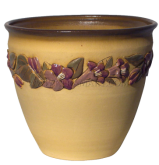 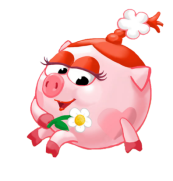 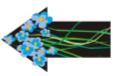 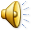 Бальзамин
 (Ванька  мокрый)
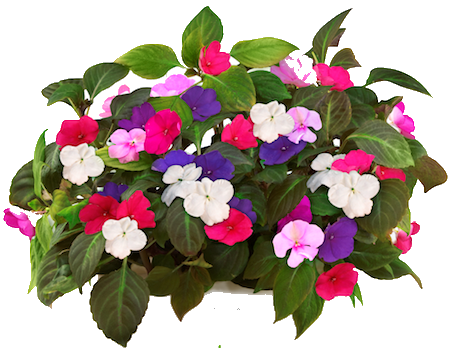 На  окне цветочков много,
 Только мокрый – он один:
 Мокрым Ванькой называют
 Всем известный бальзамин.
 Яйцевидной формы листья – 
 Лист блестящий, 
 В зубьях край.
 Влагу очень Ванька любит – 
 Так что, помни, поливай!
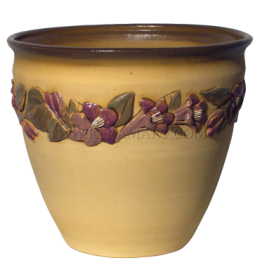 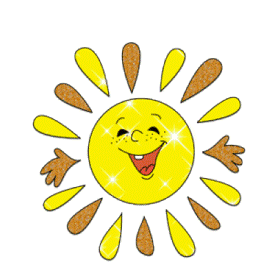 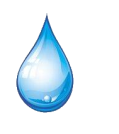 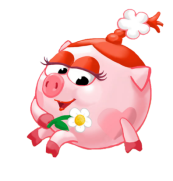 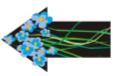 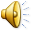 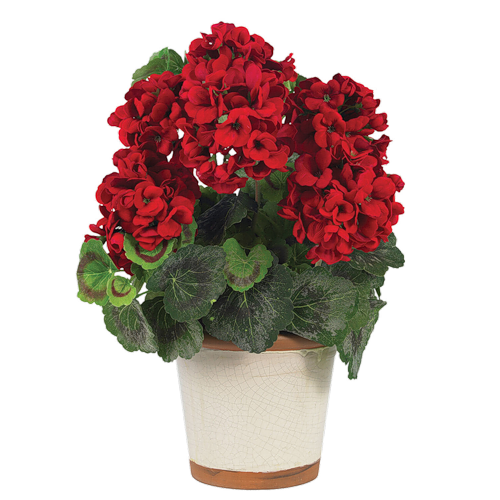 Пеларгония
(Герань)
Куст – оконный и балконный,
 Лист – пушистый и душистый,
 Он сборчатый и каёмчатый,
 А цветы на окне – словно шапка в огне.
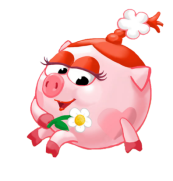 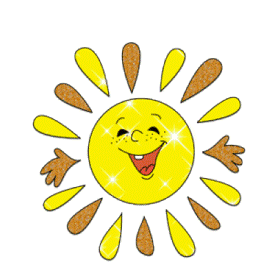 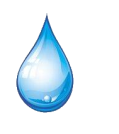 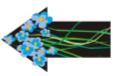 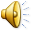 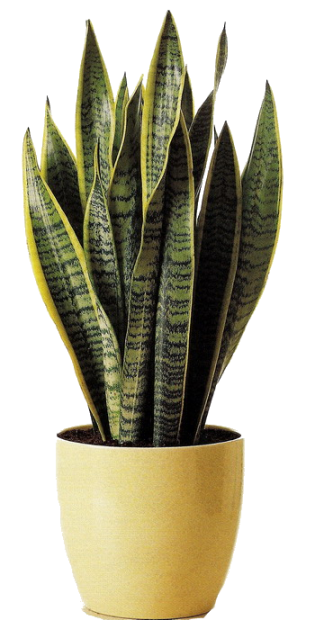 Сансевьера
(Щучий хвост)
Щучий хвост 
Пошел в рост:
Не в пруду, не в речке –
На окне, у печки.
Плоский, длинный, 
а не брус,
 Полосат, а не арбуз.
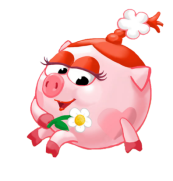 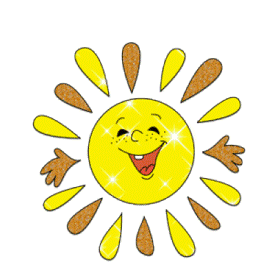 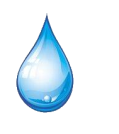 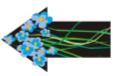 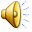 Хлорофитум
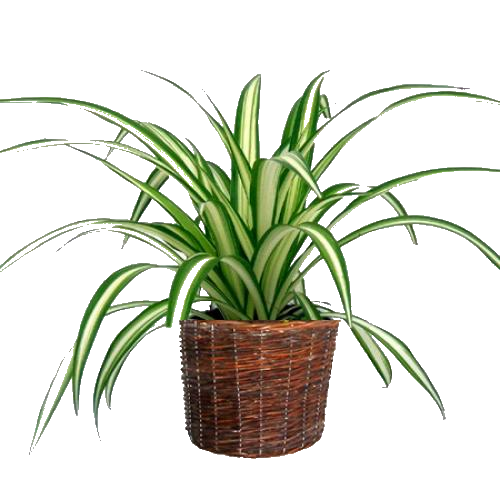 Своими  узкими листами
         Озеленю ваш дом,
И всех отдельными кустами  
         Я награжу потом.
 Своих детей очень люблю –
     Их при себе я сохраню.
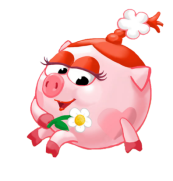 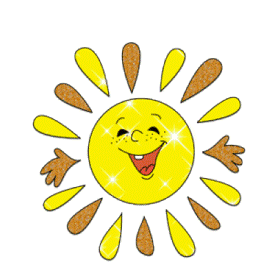 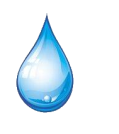 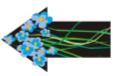 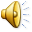 Фиалка
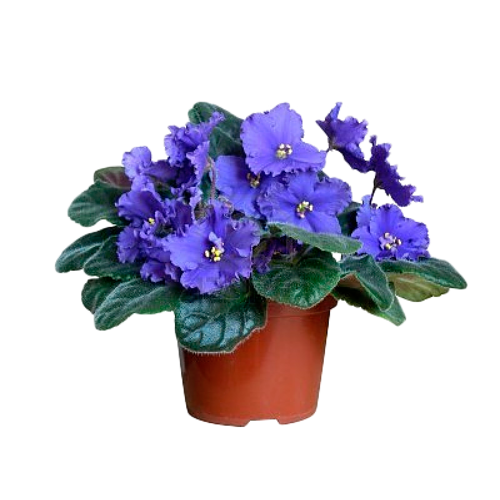 Хоть мы ростом низковаты
Очень любят нас ребята.
Мы целый год цветём
И украшаем дом.
Всех оттенков наши глазки,
Не жалеем для них краски.
Цветочки, как мягкий шёлк,
Листочки – зелёный бархат.
Кусочек нежности - в долг:
Красиво, приятно и ярко.
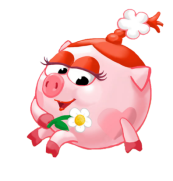 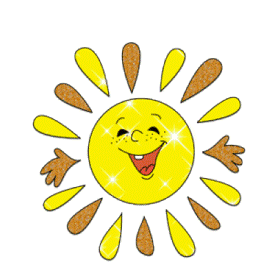 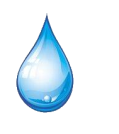 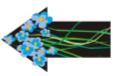 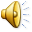 Фуксия
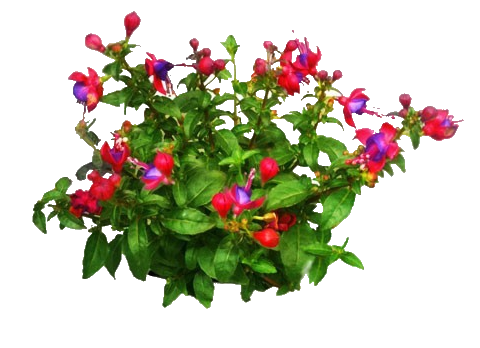 Вышла балерина:
 Блузка, как рябина.
 Юбочка лиловая, 
 Лента васильковая.
 Ножки, как точеные,
 Туфли золоченые.
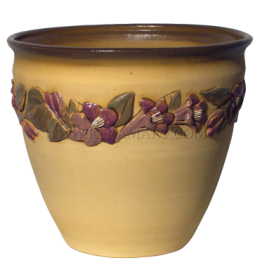 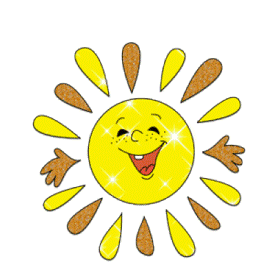 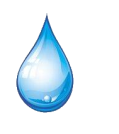 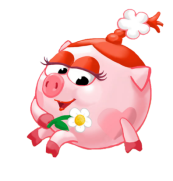 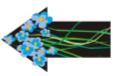 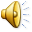 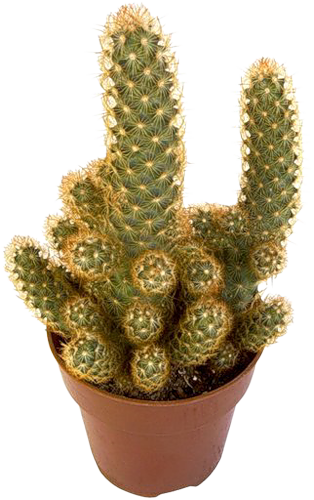 Кактус
До чего забавный ёжик – 
Он без ручек и без ножек, 
Жил в пустыне он всегда, 
Где отсутствует вода. 
А теперь живёт в горшочке. 
Это Кактус – мой цветочек. 
Как он медленно растёт, 
Не цветёт который год. 
Я его водой полью, 
Шоколадкой накормлю. 
Он откликнется на ласку,
 Расцветёт цветком из сказки!
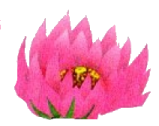 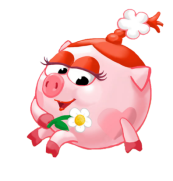 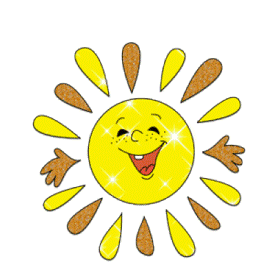 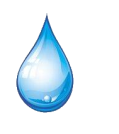 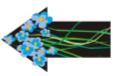 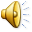 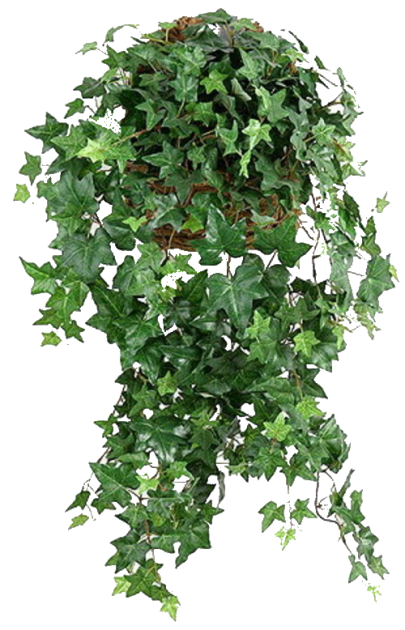 Плющ
Вверх по стенке крутой,
 По бетонке литой
 Многоножка ползет,
 С собой листья везет.
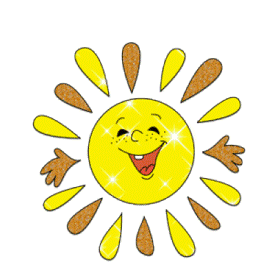 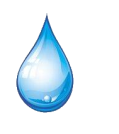 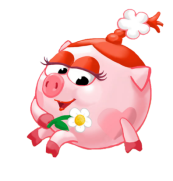 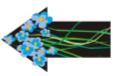 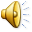 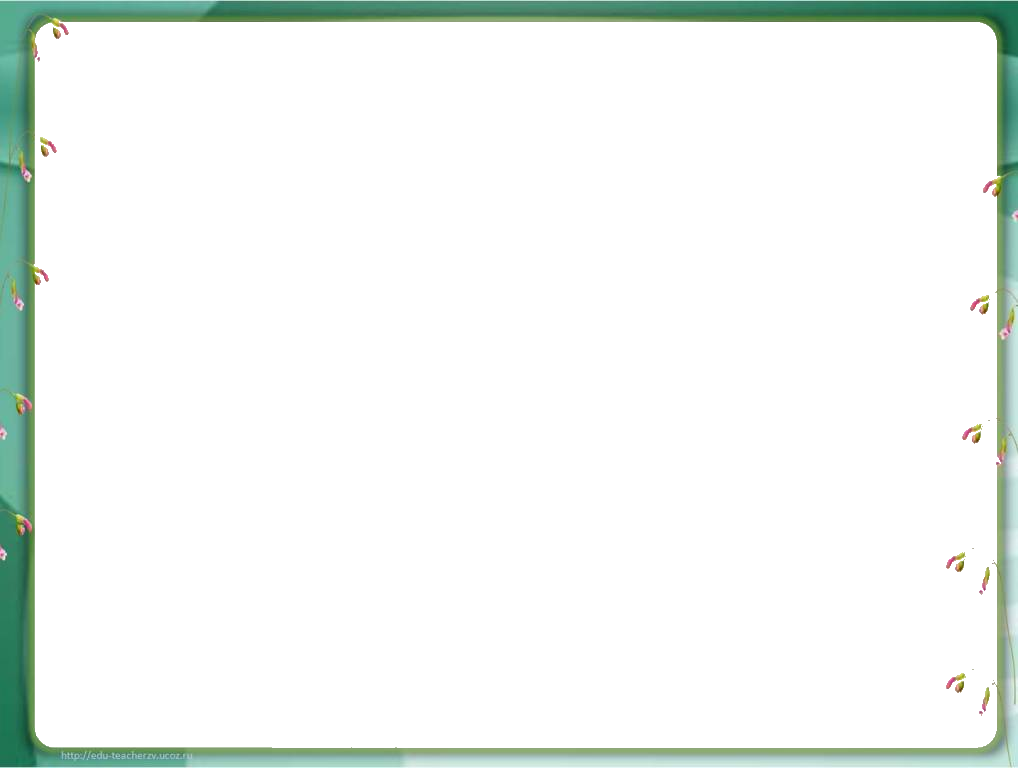 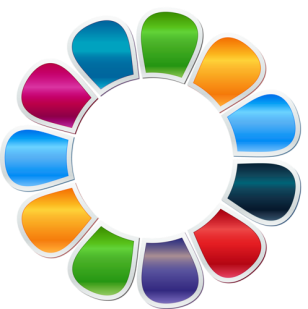 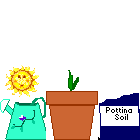 Полив
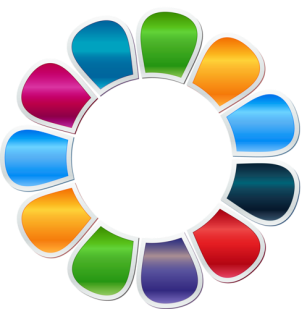 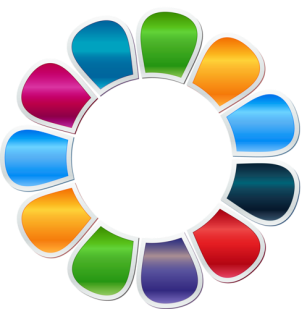 Гигиена
растений
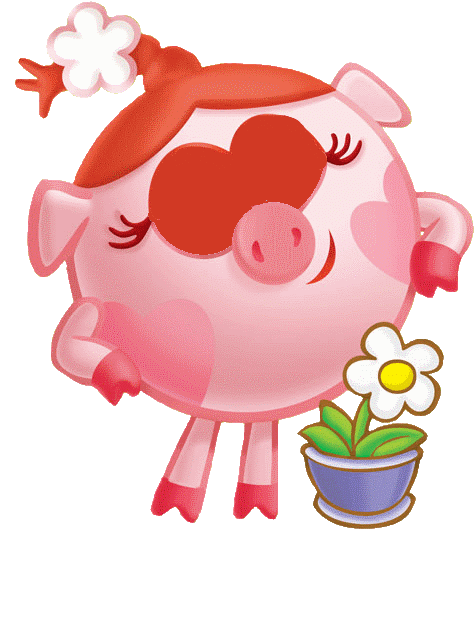 Рыхление
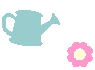 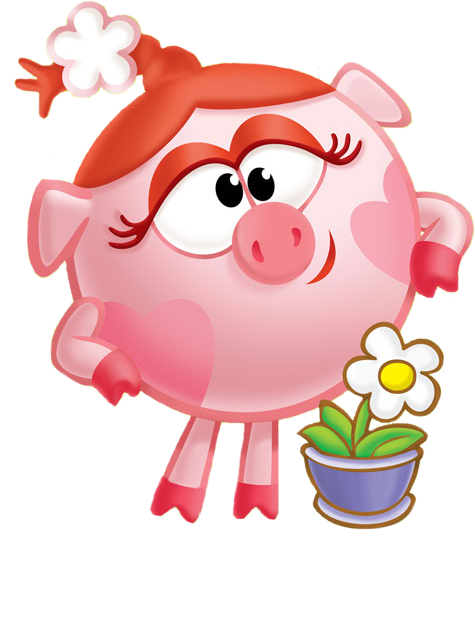 Я, ребята, для цветка
Воды заранее припасла:
Стала теплою вода –
Для цветов не холодна.
Эй, Андрейка,
Дай мне лейку!
Я водички наберу,
И цветок полью в жару!
Ну, попробуй ты, Андрейка,
Но воды немного лей-ка!
Лишняя вода вредна,
Как и засуха – беда!
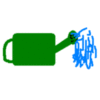 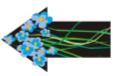 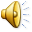 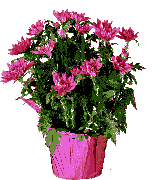 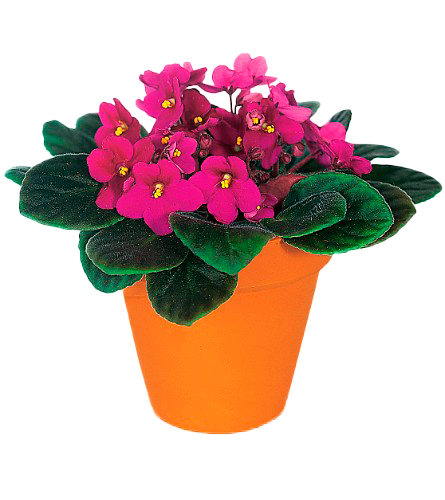 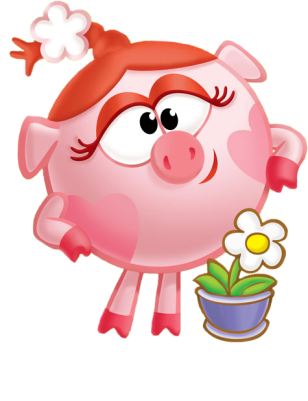 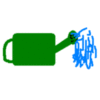 А фиалку пожалей:
И в поддон её полей!
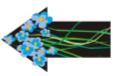 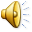 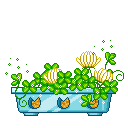 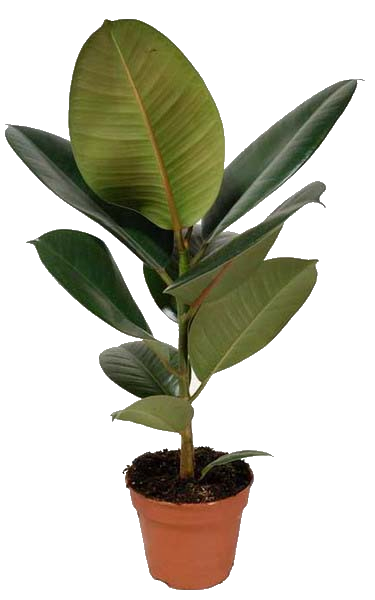 А сейчас начнём рыхлить:
Лучше один раз хорошо взрыхлить,
Чем два раза плохо полить.
Ведь рыхление – это сухой полив.
Воздух в почву проникает,
Корешки дышать заставляет.
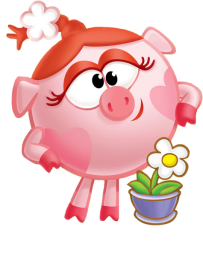 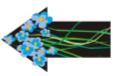 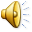 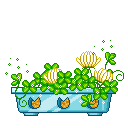 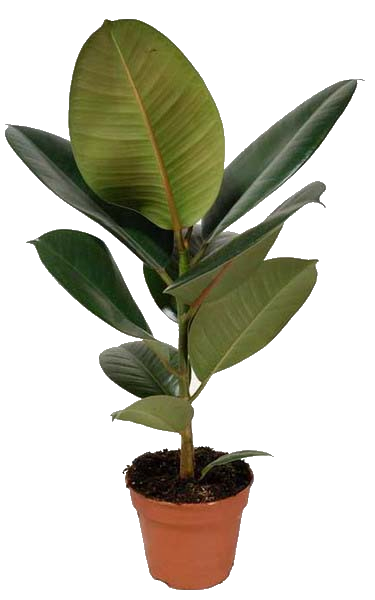 При рыхлении правила соблюдай:
 разрыхлять верхний слой земли необходимо на следующий день после полива;
 рыхлят землю на глубину не более чем 1,5 см;
рыхлят осторожно, в основном возле стенок горшка, чтобы не повредить корни.
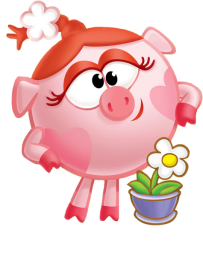 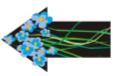 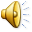 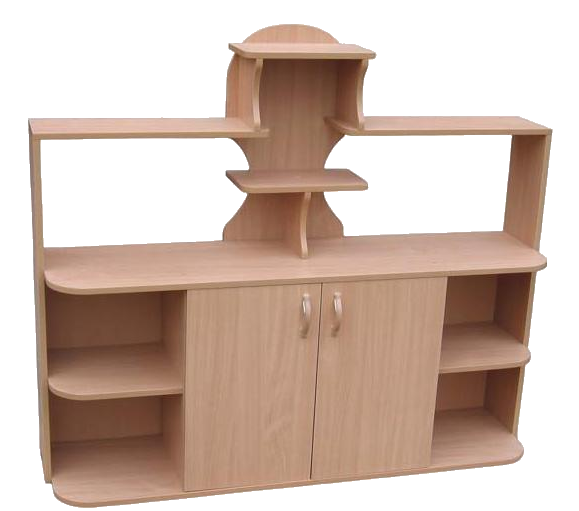 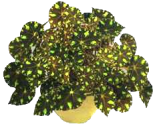 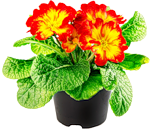 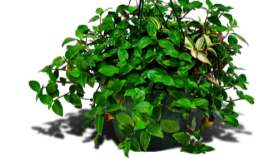 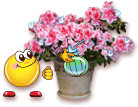 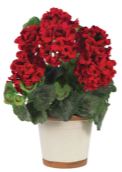 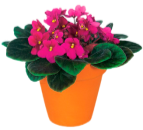 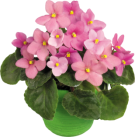 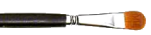 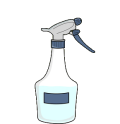 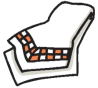 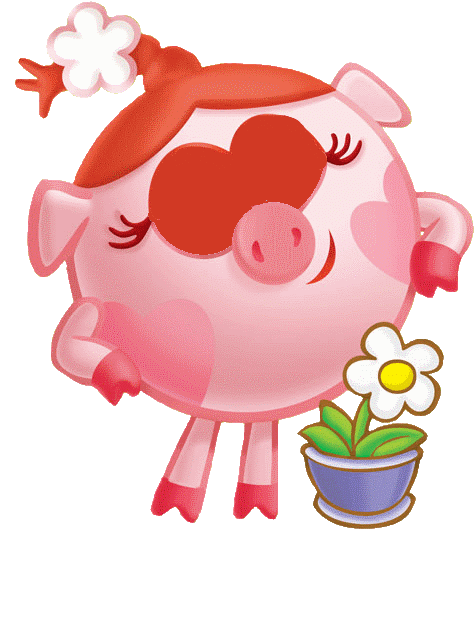 На листьях комнатных растений скапливается много пыли. Их обязательно надо очищать.
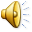 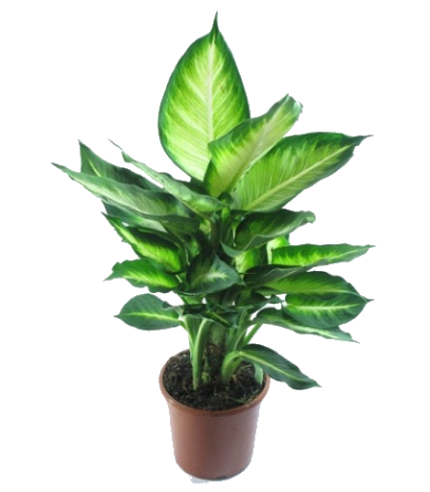 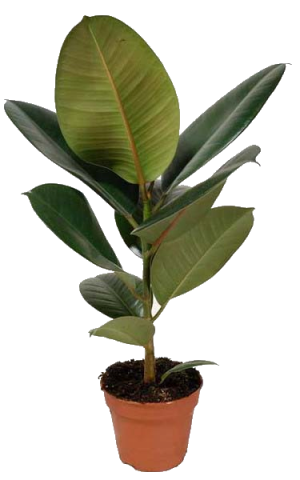 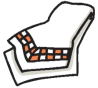 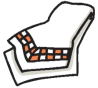 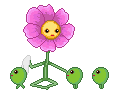 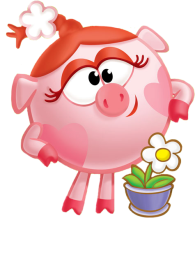 Если у растения большие блестящие листья,
потребуется мягкая ткань. Её надо немного смочить и протереть поверхность листьев с обеих сторон.
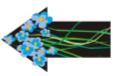 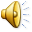 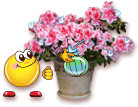 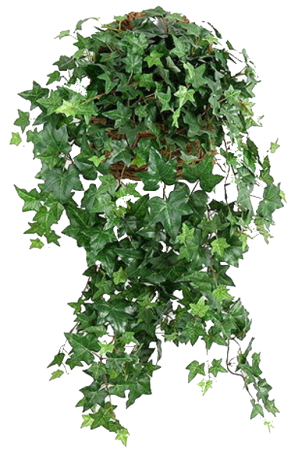 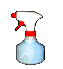 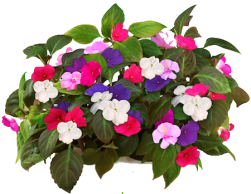 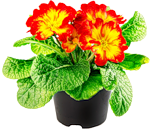 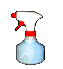 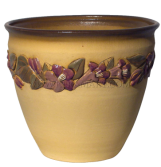 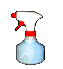 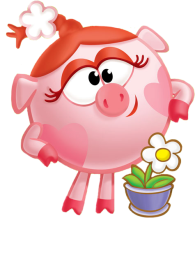 У этих растений листья гладкие, небольшого размера.
Их можно опрыскать из пульверизатора.
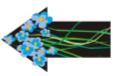 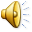 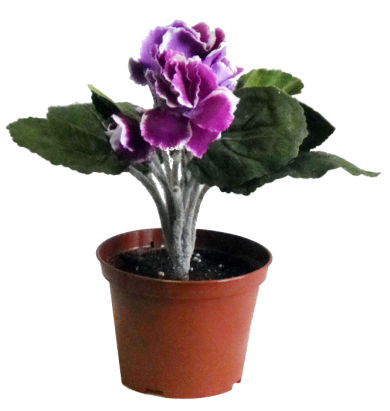 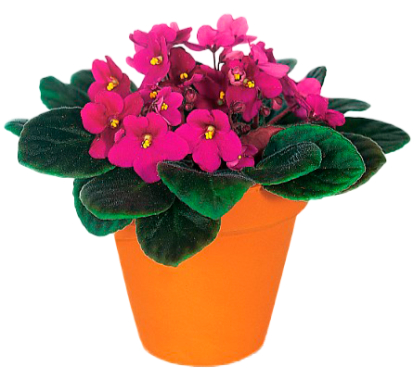 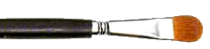 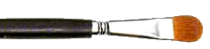 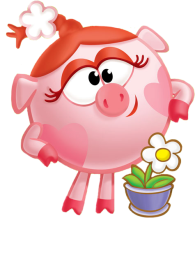 Растения с бархатистыми листьями, покрытыми
пушком, чистят сухим способом, с помощью
мягкой кисточки.
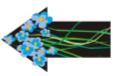 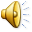 Презентацию составила Голоскок Елена Александровна ,
Ресурсы интернета:
http://www.od-flowers.com/ - информация о комнатных растениях, уходе за ними
Стихи, загадки:
http://malushata.ru/detskie-stihi-o-komnatnyie-rasteniya 
http://www.7ya.ru/article/rebenok-i-komnatnye-rasteniya/ 
http://nsportal.ru/blog/uvlecheniya/znakomstvo-detei-s-komnatnymi-rasteniyami 
http://clubs.ya.ru/4611686018427403155/replies.xml?item_no=25533 
http://myfl.ru/blog/kalankhoe-tsvetushchii-v-stikhakh 
Клипарт, картинки:
http://photo.all-graphic.net//photo_graphic/web/25_01/web-47.jpg  - фон цветы
http://edu-teacherzv.ucoz.ru/ - рамка
http://www.liveinternet.ru/users/milya-tatyana/post152385034/  - клипарт цветы
https://st.free-lance.ru/users/blue_daisy/upload/f_4c3c33170b86c.jpg  - стадии роста
http://www.lenagold.ru/fon/clipart.html - клипарт цветы
http://foto.meta.ua/user/566426/album/712606/p1/?album_view_type=single&  - Нюша
Анимация:
http://animashky.ru/index/0-21 - цветы
http://animo2.ucoz.ru/_ph/29/1/666421953.jpg  - лейка
http://s8.rimg.info/85f4aed80dcc98abea78636bc85ea0a9.gif - опрыскиватель

Для сайта – viki.rdf.ru